Fig. 1.  Up‐regulation of (A) MIF mRNA and (B) MIF protein synthesis in cultured HMC incubated with pIgA or mIgA from ...
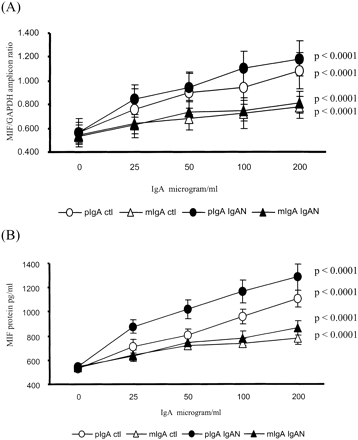 Nephrol Dial Transplant, Volume 18, Issue 1, January 2003, Pages 36–45, https://doi.org/10.1093/ndt/18.1.36
The content of this slide may be subject to copyright: please see the slide notes for details.
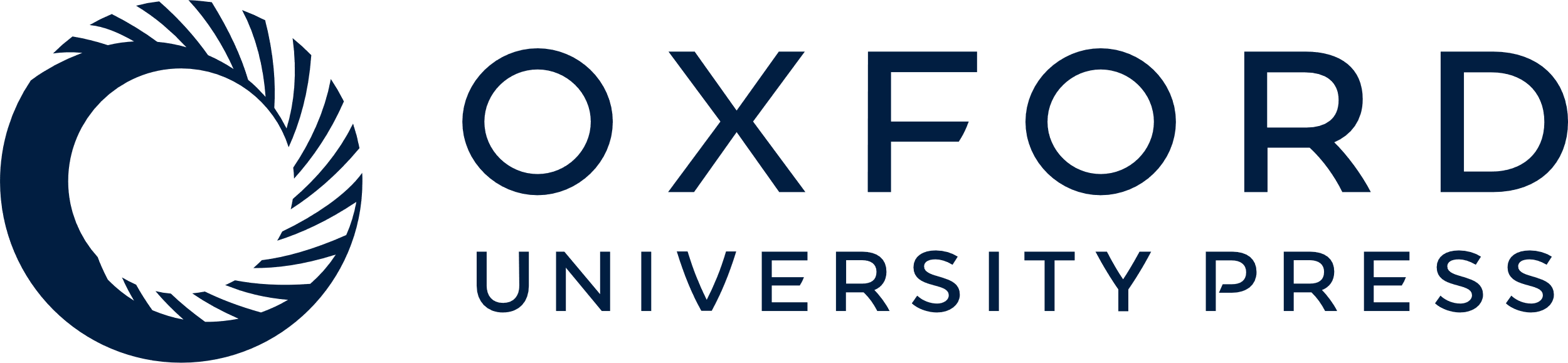 [Speaker Notes: Fig. 1.  Up‐regulation of (A) MIF mRNA and (B) MIF protein synthesis in cultured HMC incubated with pIgA or mIgA from IgAN patients (n=15) or healthy controls (n=15) (P<0.0001 by MANOVA). The values in cells incubated with pIgA from patients were higher than those incubated with same concentration of pIgA from controls (P<0.05). The values in cells incubated with pIgA were always higher than those incubated with the same concentration of mIgA isolated from the same subject (P<0.01). The results represent the mean±SD.


Unless provided in the caption above, the following copyright applies to the content of this slide: European Renal Association–European Dialysis and Transplant Association]
Fig. 2.  Up‐regulation of (A) MIF mRNA and (B) MIF protein synthesis in cultured HMC incubated with TNF‐α (P<0.0001 by ...
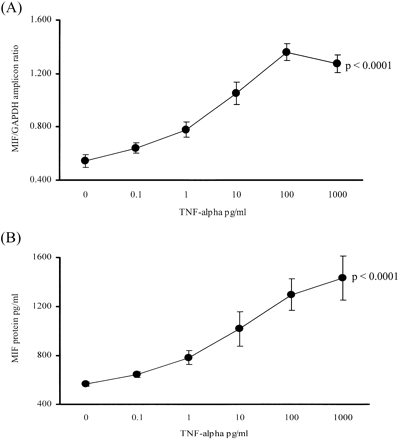 Nephrol Dial Transplant, Volume 18, Issue 1, January 2003, Pages 36–45, https://doi.org/10.1093/ndt/18.1.36
The content of this slide may be subject to copyright: please see the slide notes for details.
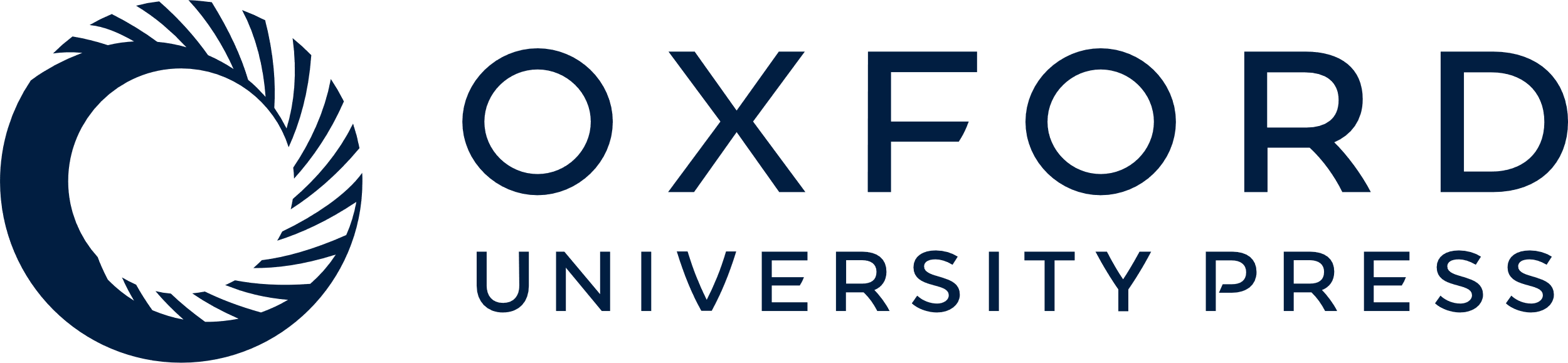 [Speaker Notes: Fig. 2.  Up‐regulation of (A) MIF mRNA and (B) MIF protein synthesis in cultured HMC incubated with TNF‐α (P<0.0001 by MANOVA). The results represent the mean±SD of five separate experiments.


Unless provided in the caption above, the following copyright applies to the content of this slide: European Renal Association–European Dialysis and Transplant Association]
Fig. 3.  (A) Up‐regulation of TNF‐α mRNA and (B) TNF‐α synthesis in cultured HMC incubated with pIgA or mIgA from IgAN ...
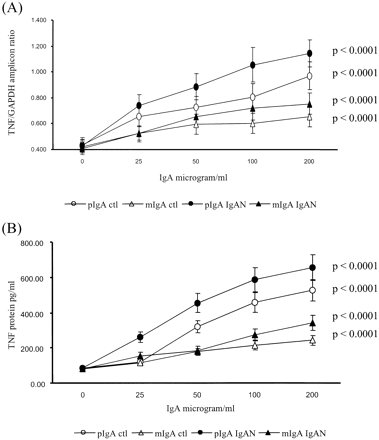 Nephrol Dial Transplant, Volume 18, Issue 1, January 2003, Pages 36–45, https://doi.org/10.1093/ndt/18.1.36
The content of this slide may be subject to copyright: please see the slide notes for details.
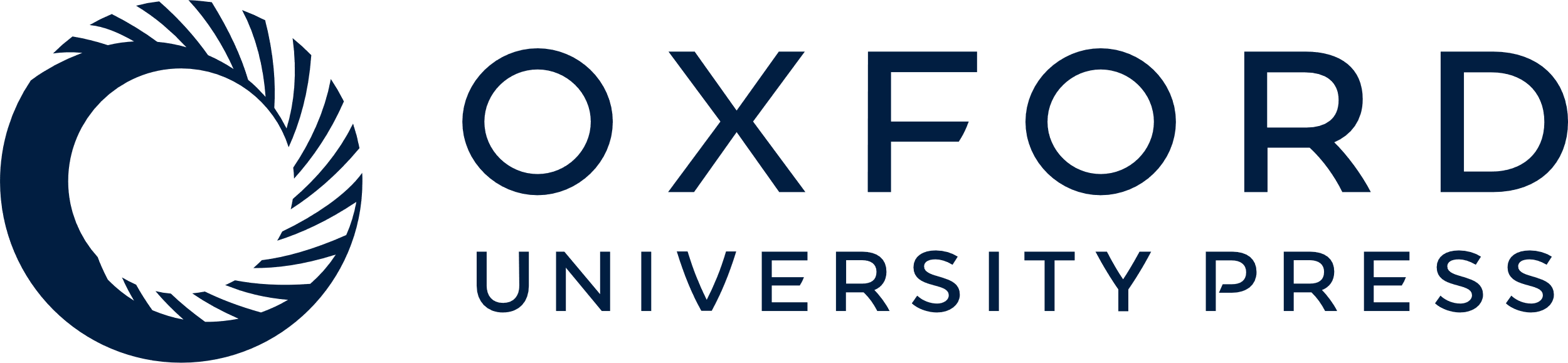 [Speaker Notes: Fig. 3.  (A) Up‐regulation of TNF‐α mRNA and (B) TNF‐α synthesis in cultured HMC incubated with pIgA or mIgA from IgAN patients (n=15) or healthy controls (n=15) (P<0.0001 by MANOVA). The values in cells incubated with pIgA from patients were higher than those incubated with same concentration of pIgA from controls (P<0.05). The values in cells incubated with pIgA were always higher than those incubated with the same concentration of mIgA isolated from the same subject (P<0.01). The results represent the mean±SD.


Unless provided in the caption above, the following copyright applies to the content of this slide: European Renal Association–European Dialysis and Transplant Association]
Fig. 4.  A neutralizing anti‐TNF‐α antibody at a concentration of 0.1 µg/ml effectively down‐regulated (A) MIF mRNA ...
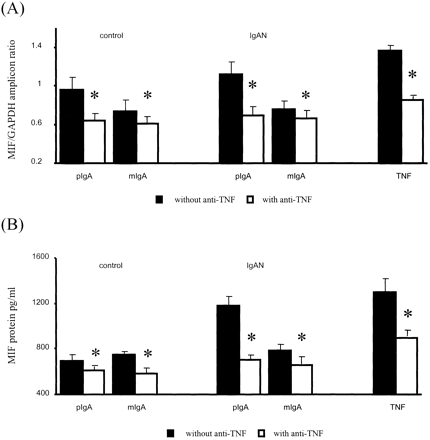 Nephrol Dial Transplant, Volume 18, Issue 1, January 2003, Pages 36–45, https://doi.org/10.1093/ndt/18.1.36
The content of this slide may be subject to copyright: please see the slide notes for details.
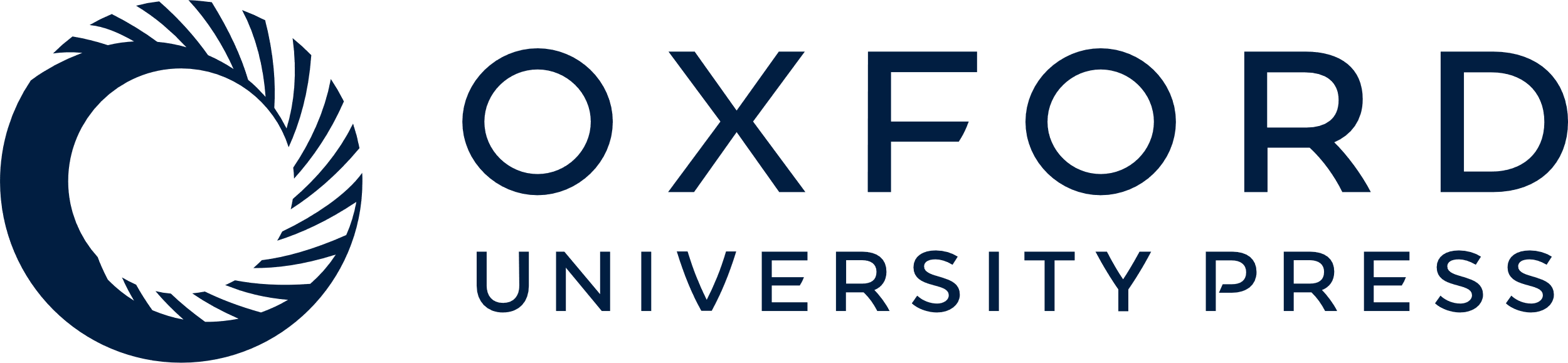 [Speaker Notes: Fig. 4.  A neutralizing anti‐TNF‐α antibody at a concentration of 0.1 µg/ml effectively down‐regulated (A) MIF mRNA and (B) MIF protein synthesis in cultured HMC incubated with pIgA or mIgA (at a concentration of 100 µg/ml) from IgAN patients or healthy controls. Asterisks signify a reduction following treatment with anti‐TNF‐α antibody at a P value of <0.001. The results represent the mean±SD of five separate experiments.


Unless provided in the caption above, the following copyright applies to the content of this slide: European Renal Association–European Dialysis and Transplant Association]
Fig. 5.  (A) TNF‐α and (B) MIF synthesis in cultured HMC incubated with pIgA (50 µg/ml) from normal controls (n=10), ...
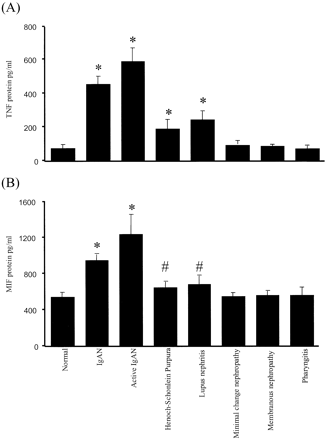 Nephrol Dial Transplant, Volume 18, Issue 1, January 2003, Pages 36–45, https://doi.org/10.1093/ndt/18.1.36
The content of this slide may be subject to copyright: please see the slide notes for details.
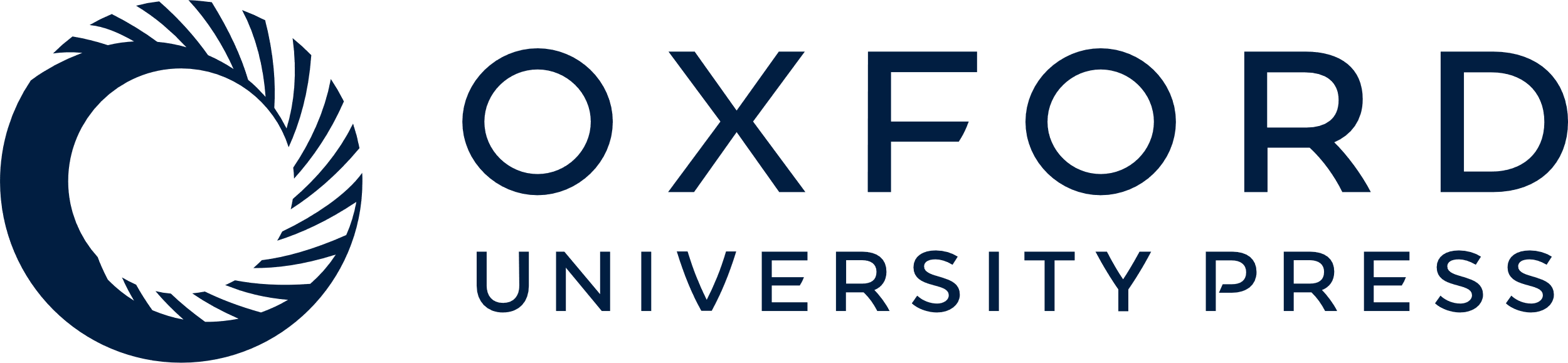 [Speaker Notes: Fig. 5.  (A) TNF‐α and (B) MIF synthesis in cultured HMC incubated with pIgA (50 µg/ml) from normal controls (n=10), quiescent IgAN (n=10), active IgAN (n=10), HSP (n=5), lupus nephritis (n=10), minimal‐change nephropathy (n=10), membranous nephropathy (n=10) and healthy subjects with pharyngitis (n=5). The values in cells incubated with pIgA from patients with quiescent IgAN, active IgAN, HSP, or lupus nephritis were higher than those incubated with same concentration of pIgA from healthy controls. (Asterisk, P<0.0001; hash, P<0.001.) pIgA from patients with active IgAN induced a higher production of MIF by HMC than pIgA from patients with quiescent IgAN (P=0.0009). The results represent the mean±SD.


Unless provided in the caption above, the following copyright applies to the content of this slide: European Renal Association–European Dialysis and Transplant Association]